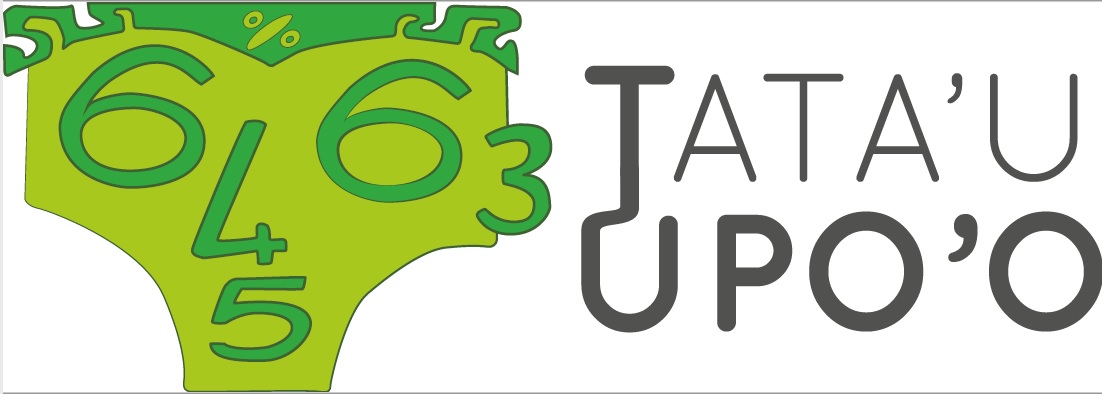 2023
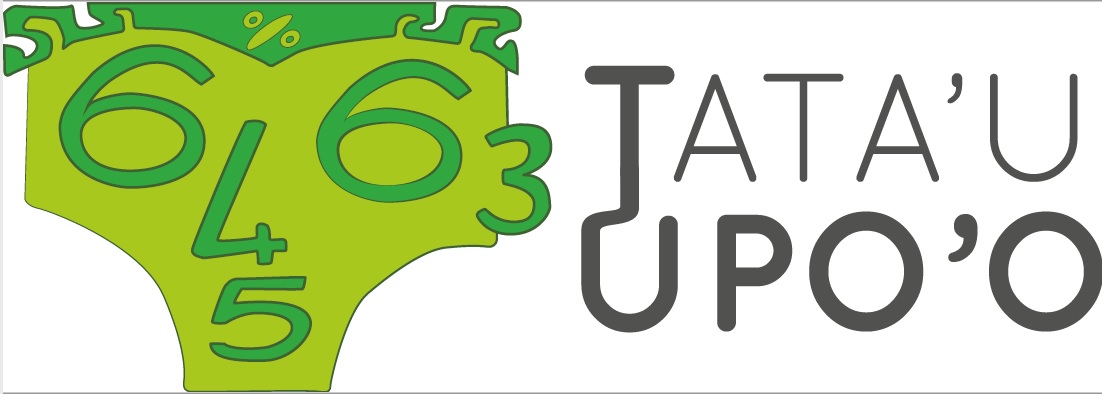 Sujet de qualification des classes de 3e et 2de
(20 questions)
Bonne chance à tous !
A vos stylos,
Prêts,
Partez!
Appuyer sur Entrée pour démarrer le questionnaire minuté
1.
10 secondes
Le quart de 360
2.
15 secondes
70 × 800
3.
15 secondes
Quelle est la somme
des nombres entiers de 1 à 5 ?
30 secondes
4.
Six clous pèsent 20 grammes,
Combien pèsent quinze clous ?
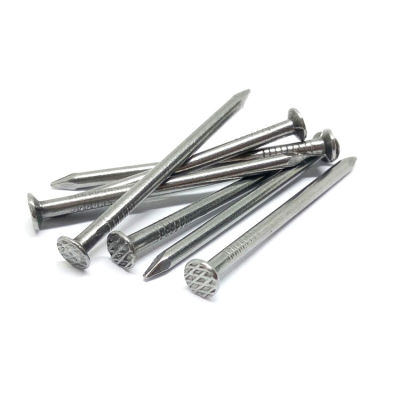 15 secondes
5.
360 × 0,25
6.
15 secondes
0,35  ÷  0,1
7.
20 secondes
Quelle valeur prend la cellule B1
quand on tape entrée?
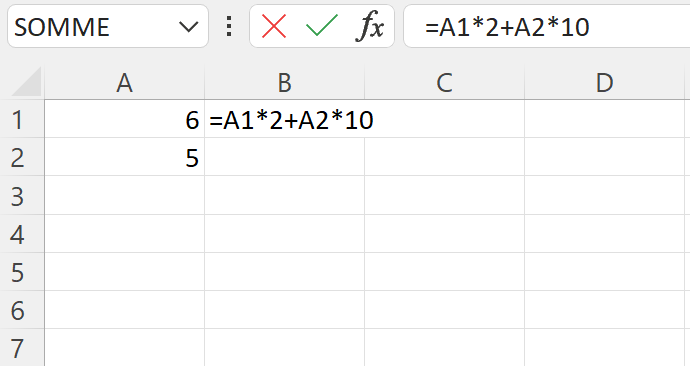 8.
30 secondes
L’aire du rectangle est de 2 m2.
Quelle est la mesure de sa longueur ?
? m
A = 2 m2
0,2 m
9.
20 secondes
8 × 2,54 ×  12,5
10.
30 secondes
Un cycliste roule à 15 km/h
Quelle distance parcourt-il en 20 minutes ?
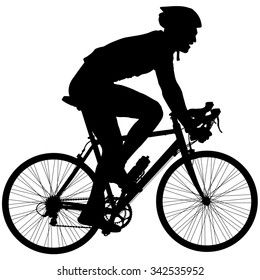 11.
15 secondes
Convertir 56 grammes 
en kilogramme
12.
20 secondes
Combien de secondes 
dans une demi-heure ?
60 secondes
13.
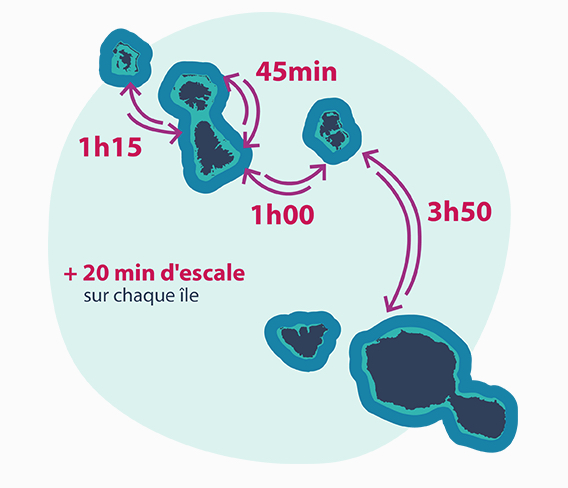 Le bateau arrive à Raiatea à 4h15.

A quelle heure a-t-il quitté Tahiti ?
HUAHINE
RAIATEA
TAHITI
Escale : temps pris pour embarquer ou débarquer des passagers ou des marchandises sur le bateau.
D’après https://www.apetahiexpress.pf
14.
40 secondes
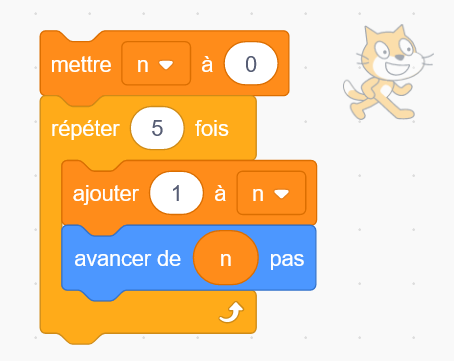 De combien de pas, en tout, le chat avance-t-il ?
15.
15 secondes
4800 - 960
20 secondes
16.
17 sur 20, 
ça fait quel pourcentage ?
15 secondes
17.
Quelle est l’écriture décimale de
2023/100 ?
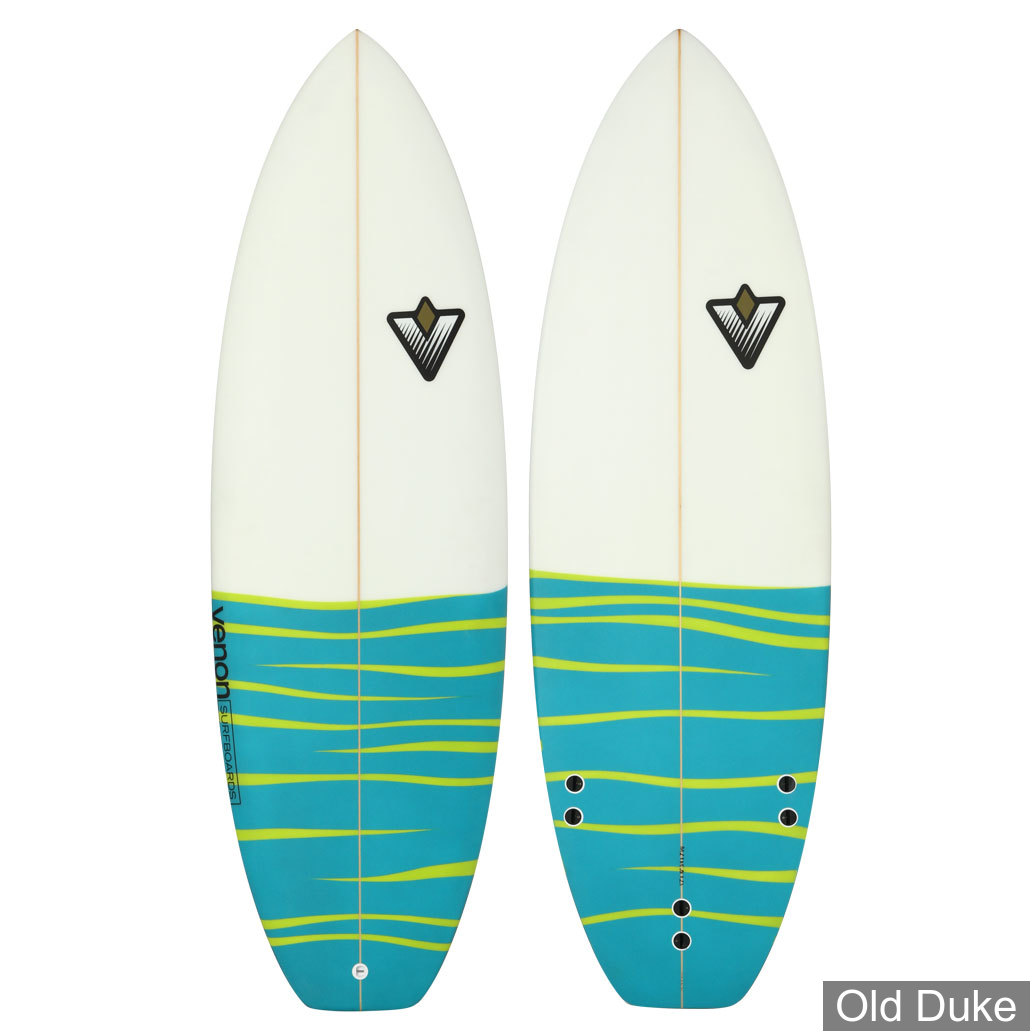 18.
30 secondes
Quel est le prix à payer pour cette planche de surf ?
50 000 xpf
-15%
20 secondes
19.
Convertir un demi mètre cube en litres.
20 secondes
20.
Un triangle rectangle a un angle mesurant 37°.
Combien mesure l’autre angle aigu ?
L’équipe
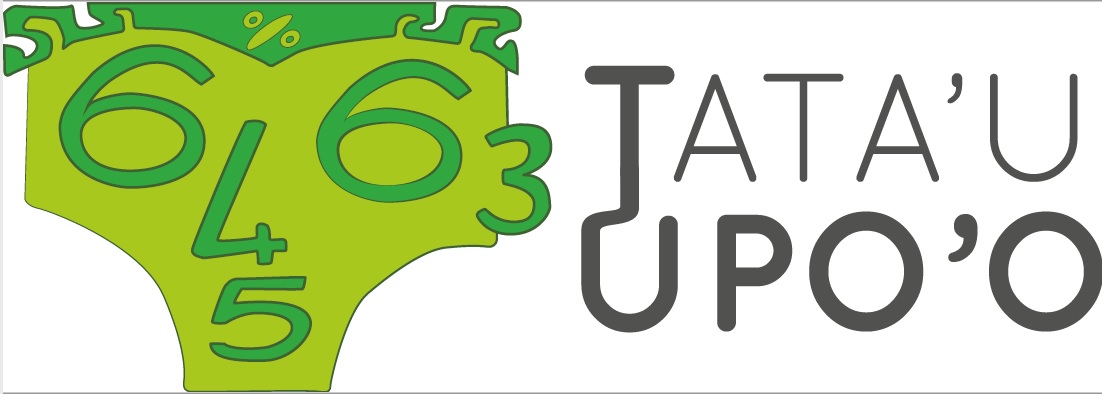 vous remercie et vous souhaite une bonne fin de  journée.